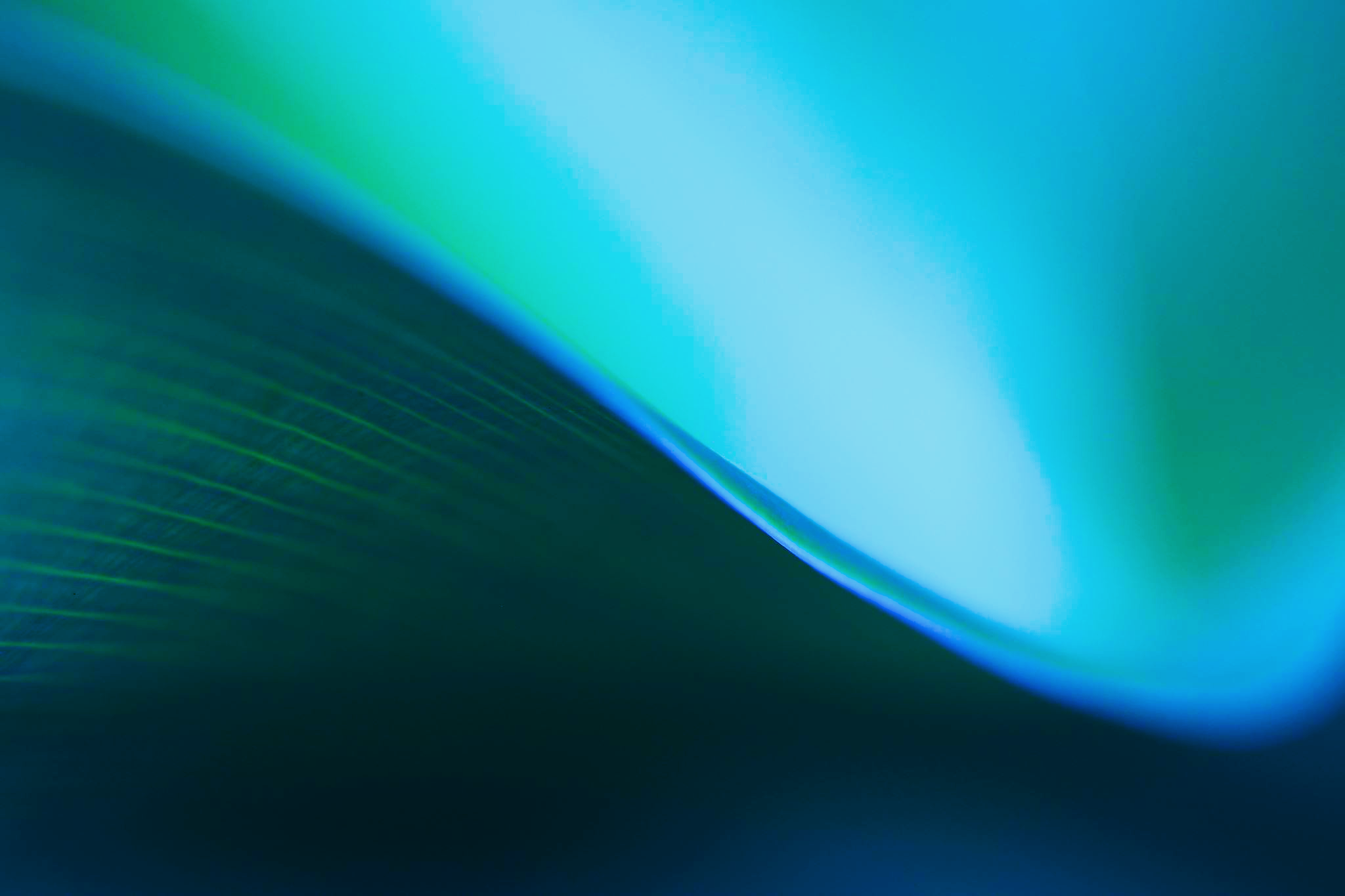 Modèle de base de matrice de Pugh pondérée - Exemple
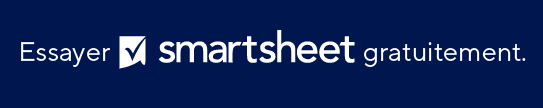 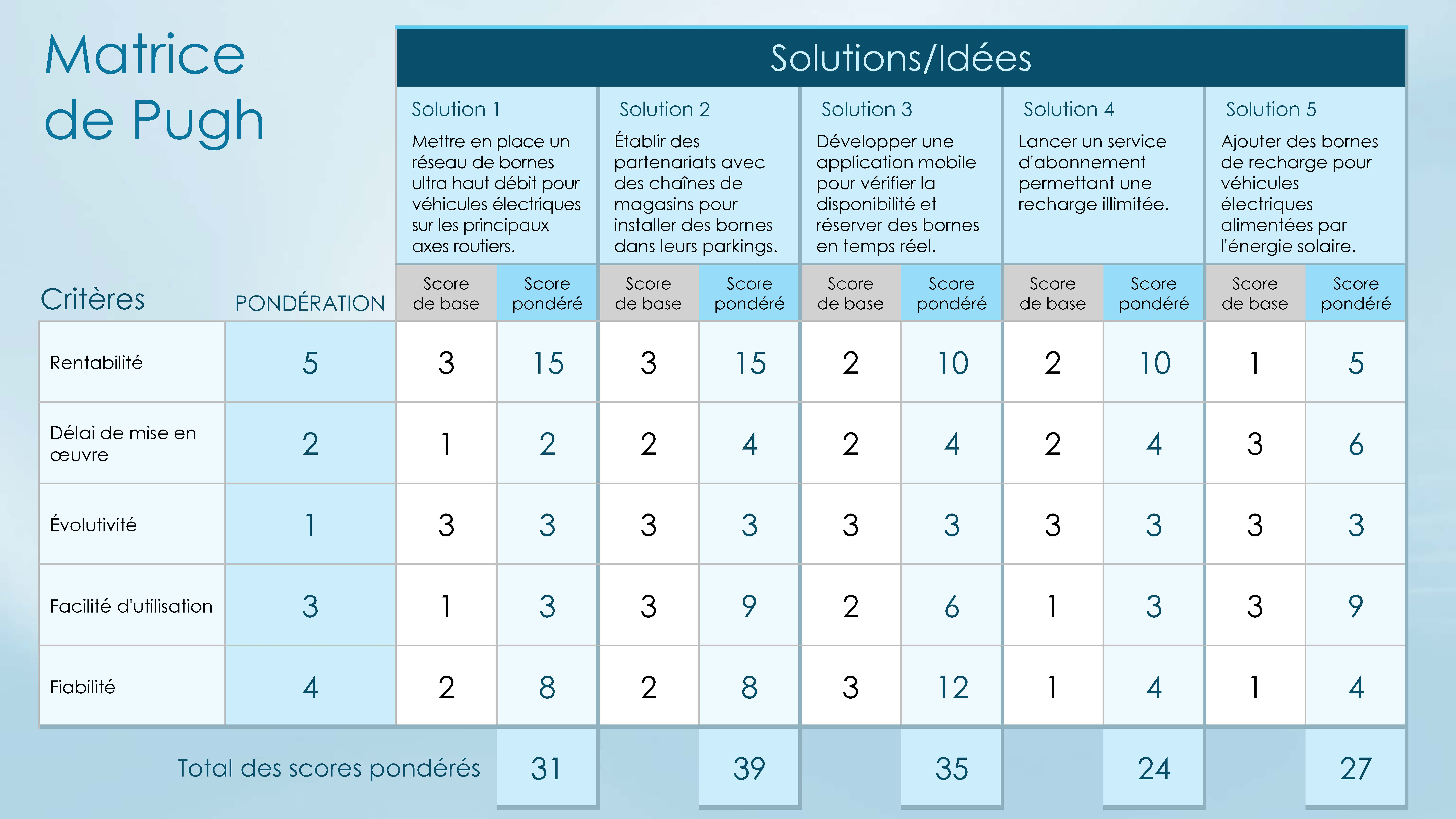 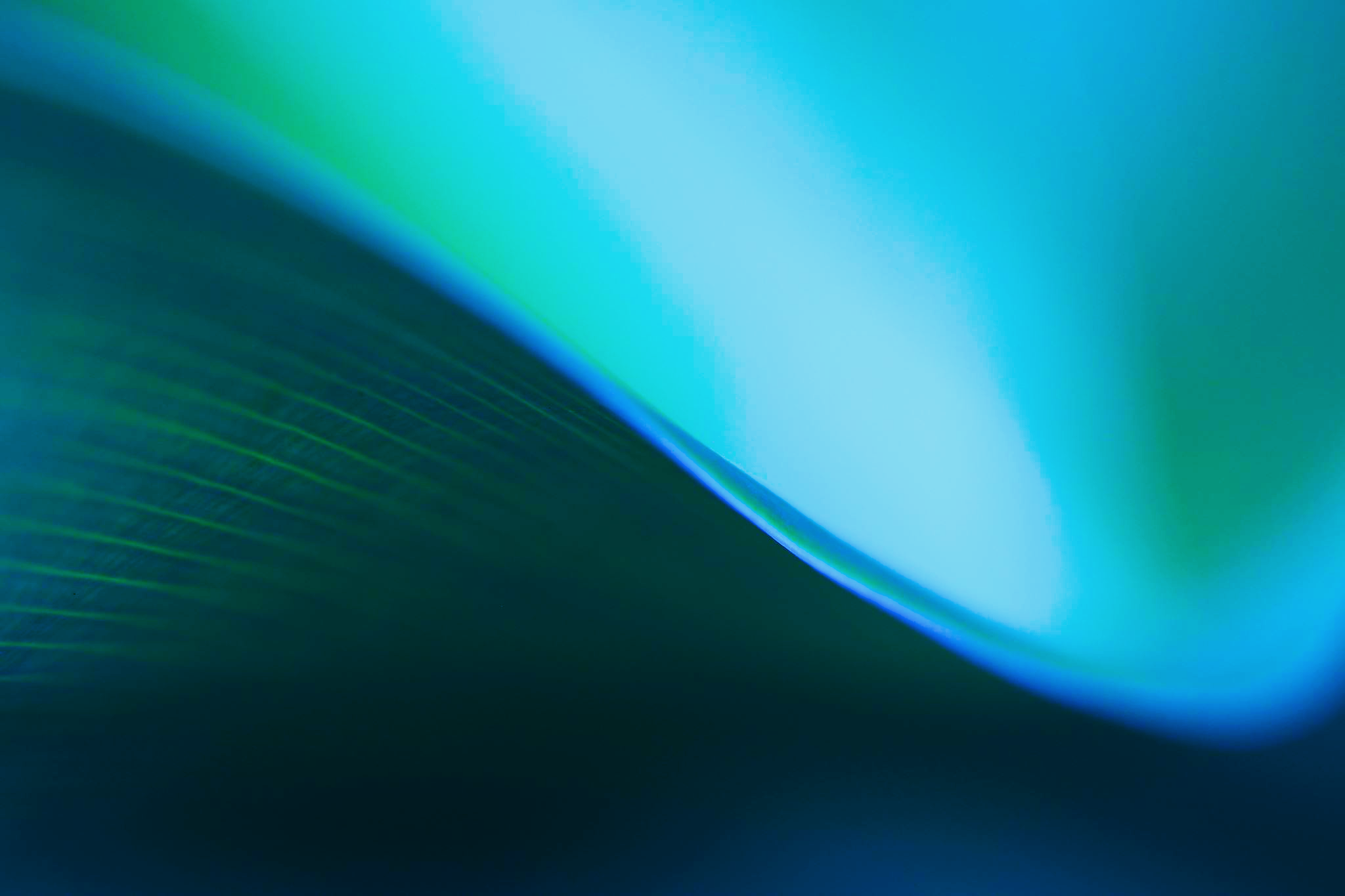 Comment remplir la matrice de Pugh
1. Répertorier les solutions :
Dans la section « Solutions/Idées », saisissez vos solutions potentielles.
2. Définir des critères : 
Vérifiez la section « Critères » afin de garantir qu'elle reflète les facteurs importants dans le cadre de votre évaluation. Les critères courants comprennent ce qui suit : rentabilité, délai de mise en œuvre, évolutivité, facilité d'utilisation, fiabilité, besoins d'entretien, potentiel de satisfaction client, niveau de risque, disponibilité des ressources et coordination avec les objectifs.
3. Attribuer une pondération : 
Attribuez à chaque critère une pondération en fonction de son importance  (p. ex., 1 à 5, 5 correspondant à une importance maximale). 
4. Évaluer les solutions :
Déterminez si chaque solution est identique, meilleure ou pire que la solution actuelle ou de référence. Dans la colonne « Score de base », attribuez 1 pour pire, 2 pour identique et 3 pour meilleure.
5. Calculer les scores pondérés : 
Multipliez le score de base par la pondération de chaque critère. Ajoutez ces valeurs pour chaque solution afin de déterminer le score pondéré.
6. Comparer les résultats :
Analysez le total des sommes pondérées de chaque solution. La solution qui présente le score le plus élevé représente généralement la meilleure option.
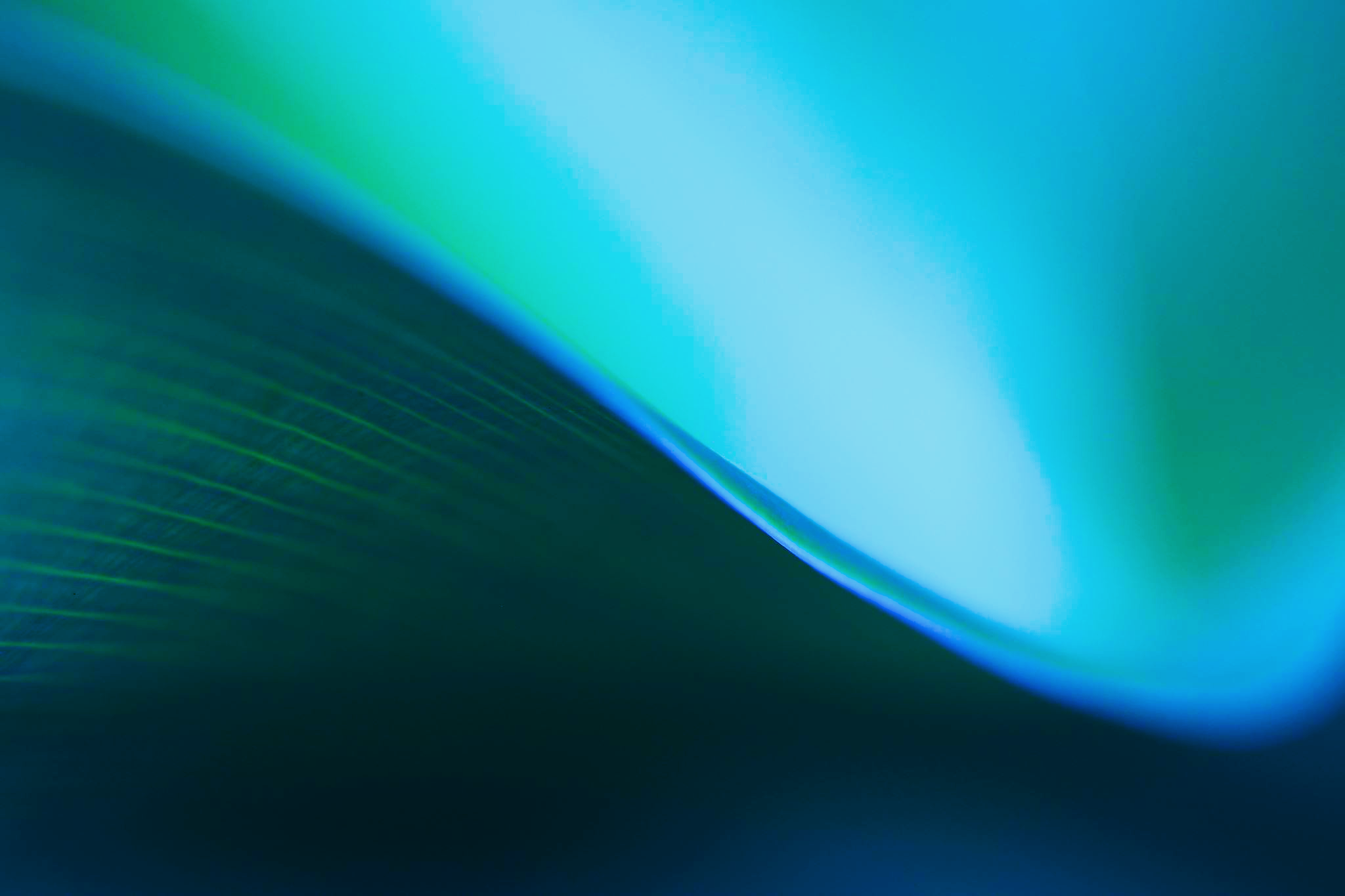 Matrice de Pugh
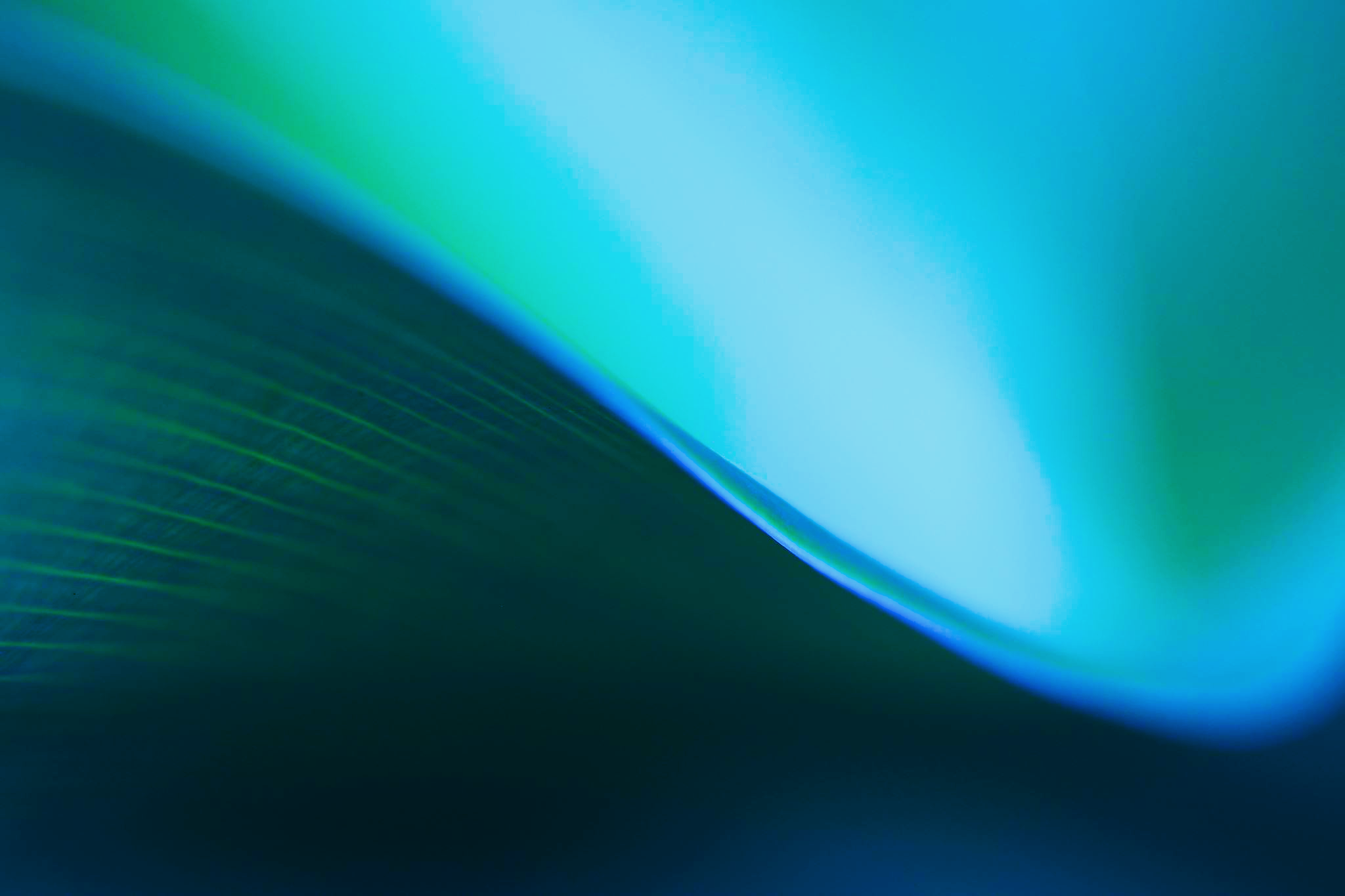 Matrice de Pugh
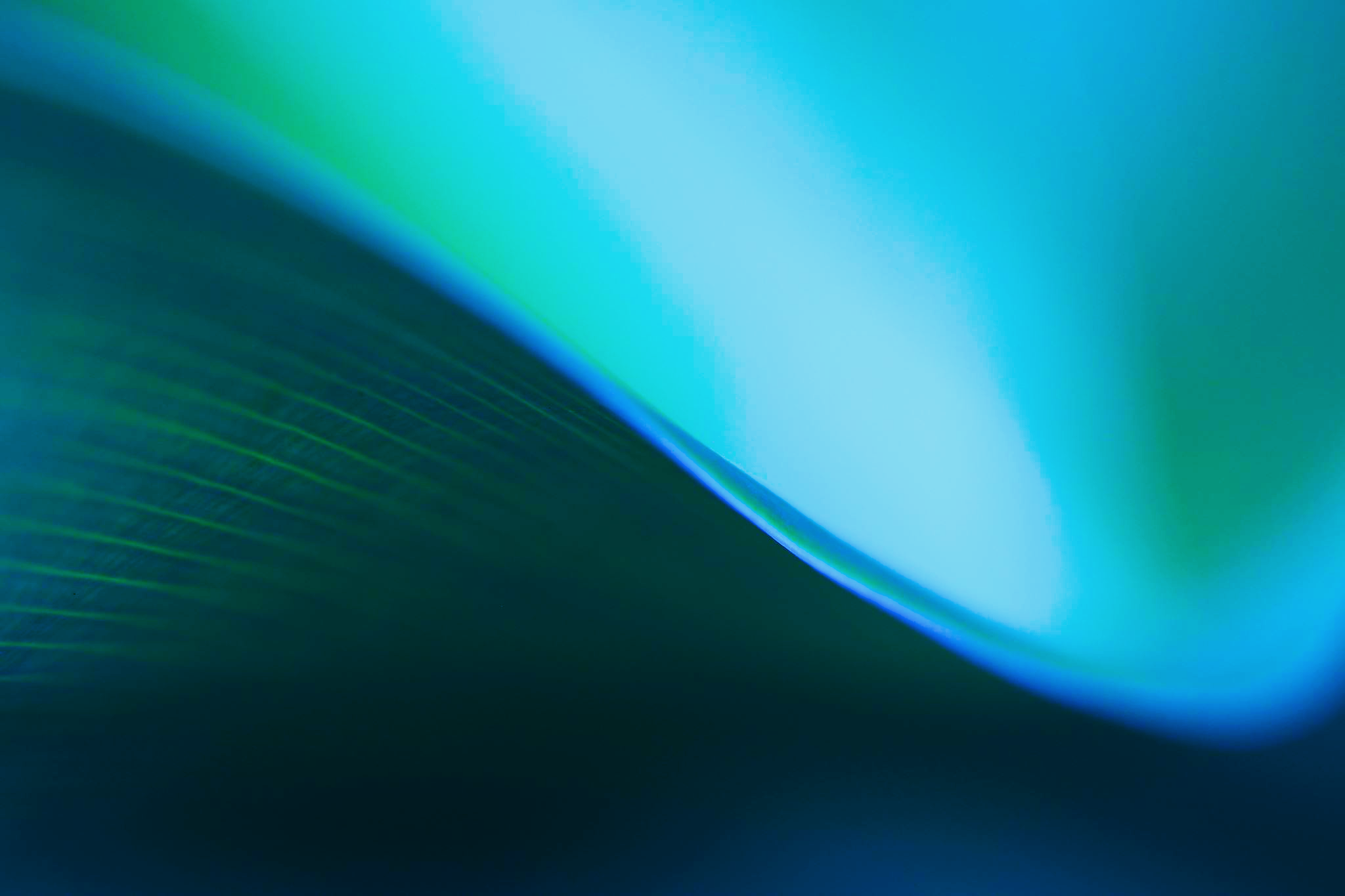 Conclusion
Texte de conclusion